Awareness of Marketplaces and Financial Assistance by Demographics
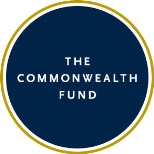 Source: The Commonwealth Fund Affordable Care Act Tracking Survey, Oct. 2013.